PRESENTATION TO PCD&MV 
ON MATTERS RELATING TO EDUCATIONAL SUPPORT TO MILITARY VETERANS AND THEIR DEPENDANTS
07 March 2018
Presented by Mr. M. Ozinsky
Acting Director General: DMV
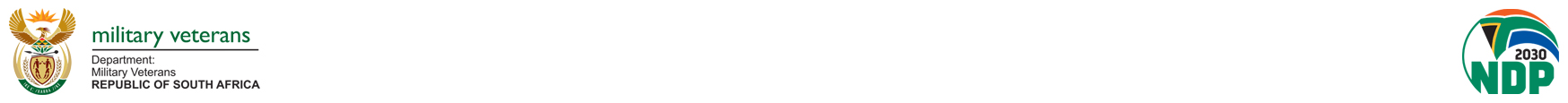 PRESENTATION OUTLINE
Purpose 
 Background
 Provision of Education Support 
 Administrative Challenges 
 Agreement between DMV and NSFAS to mitigate the Challenges
 Challenges experienced by DMV following Agreement with NSFAS
 Risks on these Challenges
 DMV Mitigation Strategy to alleviate the Challenges
DMV interaction with NSFAS February 2018 to follow up on 2017 Resolutions and 2018 Relations
Resolutions on DMV interaction with NSFAS February 2018
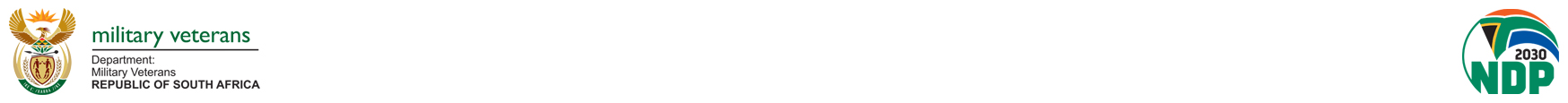 PURPOSE
To appraise the PCD&MV on the matters relating to challenges experienced with National Student Financial Scheme (NSFAS) in the provision of educational support to military veterans and their dependants in accordance with the Military Veterans Act 18 of 2011.
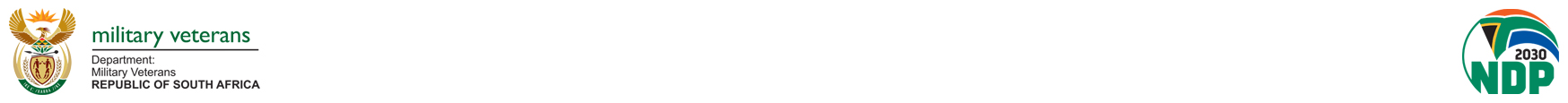 BACKGROUND
The Department has since 2013 been providing educational support to military veterans and their dependants as stipulated in Section 5 (1) (d) of the Military Veterans Act 18 of 2011.
The support is provided in both Public and Private Institutions for both Basic and Tertiary Institutions.
Due to systems and capacity challenges, the DMV entered into a MoU in 2013 with NSFAS to assist the DMV in the administration and disbursement of funds for students in Public Tertiary Institutions.
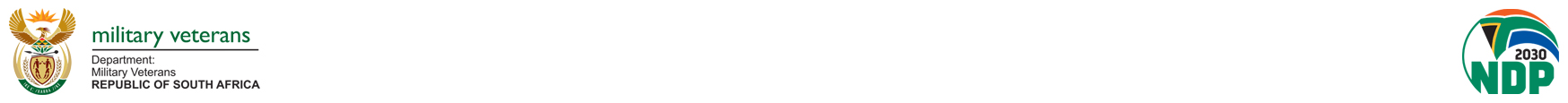 PROVISION OF EDUCATION SUPPORT
For the 2016 academic year the target for education support was 4 000, however the demand exceeded the targets by far, resulting in having 5 782 approved applicants
For the 2017 academic year, education support was approved for 7 712 Military veterans and their dependents: 
4 966 in Basic Education
2 746 at Tertiary Institutions, of which 1 784 are at public tertiary institutions and are administered via NSFAS.
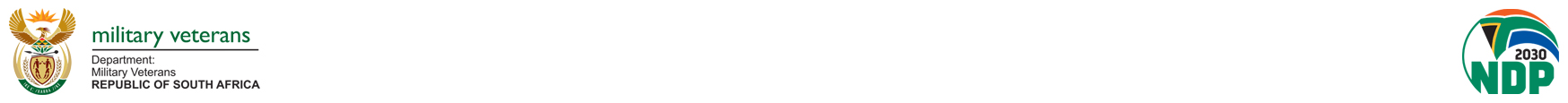 ADMINISTRATIVE CHALLENGES
Late uploading of on-line Schedule of Particulars (SOPs) from respective universities for    
     loading on the NSFAS system to enable students to upload and complete. 
Students not accessing study material, food, travel and accommodation allowances as SOPs were not finalized.
Lack of proactive communication with DMV on challenges.
Lack of implementing resolutions taken in meetings with DMV.
6
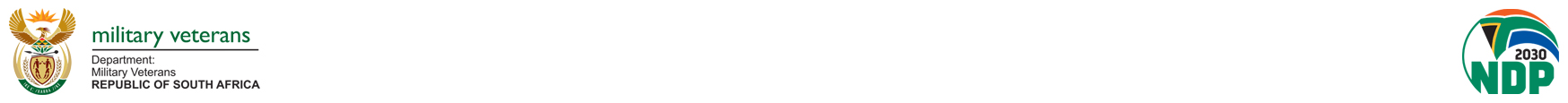 AGREEMENT BETWEEN DMV AND NSFAS TO MITIGATE THE CHALLENGES
DMV and NSFAS agreed to co-own the crisis and join forces to manage it together.
NSFAS indicated that they are on the ground visiting institutions to assist students physically 
     to upload SOPs.
 DMV committed to accompany NSFAS to institutions to assist with administration matters.
Amongst other things agreed upon, was the frequent updates by NSFAS hourly to DMV, however
    this did not materialize as planned.
NSFAS committed that the issue will be resolved by the end of March 2017, however as late as last week some students are still struggling.
DMV requested NSFAS to communicate further challenges encountered to allow DMV to upraise student proactively
7
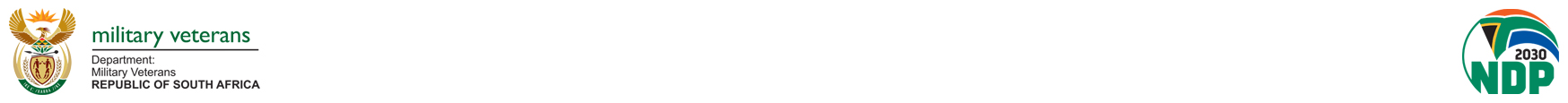 CHALLENGES EXPIERENCED BY DMV FOLLOWING AGREEMENT WITH NSFAS
NSFAS did not honour their part of the commitment in resolving the challenges as agreed by both parties.
NSFAS officials were not available at the students’ administration offices in some institutions. 
The supposed arrangement with book stores referred to was actually non-existent. 
Payments still not made to students in some institutions, despite the DMV having paid R80M to NSFAS.
NSFAS`s refusal to engage and communicate with the DMV and it inability to implement  the agreements with DMV.
Students at TVET colleges reported to have not received funds by August 2017. NSFAS confirmed this upon enquiry by DMV.
8
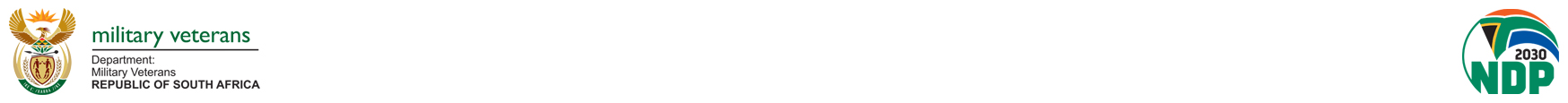 RISKS ON THESE CHALLENGES
The major risks associated with the current situation
SOPs uploading and signing still a challenge for some students, especially Unisa students who registered in the second semester.
Students are unable to get their allowances, unable to travel to school or have food and delays in receiving study material.
The delay in receiving study material impact on exams preparation.
Potential wasteful expenditure should the students fail.
Potential adverse audit findings as the DMV uses its internal systems to assist students who are struggling to get study material from the NSFAS approved book stores. This may lead to double dipping.
Duplicate payments for allowances for some students.
Reputational risk for the DMV
9
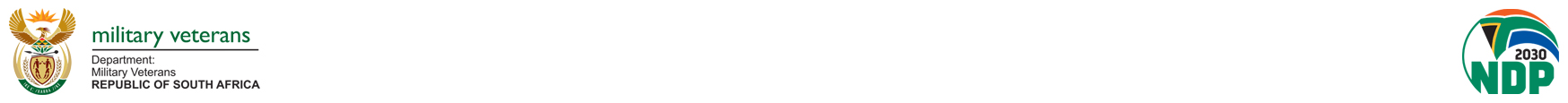 DMV MITIGATION STRATEGY TO ALLEVIATE THE CHALLENGES
DMV launched a communication campaign to both the students, parents and SANMVA as agreed with NSFAS.
Constant updates to students were done via sms and the DMV website.
  The Provincial Co-coordinators were tasked to go to the respective institutions to support students.
  DMV requested NSFAS to provide list of bookstores to provide study material while the issues of Schedule of Particulars down loads was being resolved.
  NSFAS reported to have engaged the bookstores and subsequently provided DMV with the 
      respective lists, which the DMV subsequently made available to students.
  The DMV wrote letters to the Principals of respective Universities, the DG of HET, as well as soliciting support  
      through the Ministry, sensitizing them on the challenge and requested their support and understanding.
  In instances where students still don`t have study material, DMV assists with procurement of study 
      material then communicate with NSFAS not to disburse funds for study material for the particular students.
  Additionally, DMV seconded an official from its Education Support team to be stationed at NSFAS offices to  
      assist the administration purposes.
10
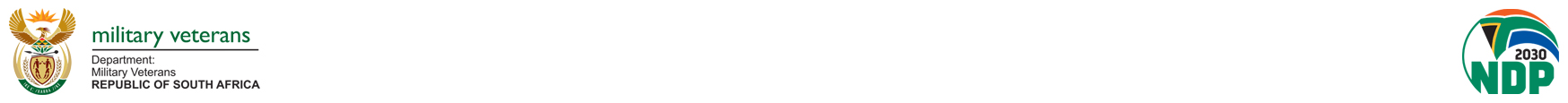 DMV INTERACTION WITH NSFAS FEBRUARY 2018 TO FOLLOW UP ON 2017 RESOLUTIONS AND 2018 RELATIONS
Discussions were held with NSFAS on the 5th February with the objective of :
Providing the newly appointed CEO of NSFAS with the background on the relations, challenges and decisions relating to the DMV and NSFAS partnership in providing education support to DMV students in public institutions.
Funding model of the DMV approved students in line with the current national dispensation for free education to students from poor households in lieu of the DMV financial challenges.
Governance issues.
11
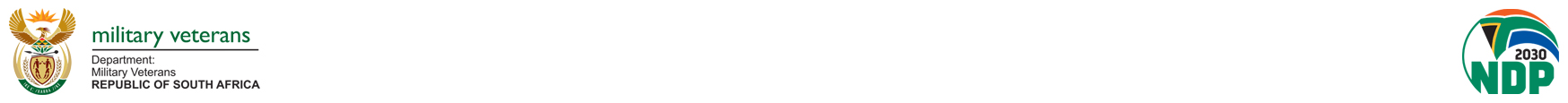 RESOLUTIONS ON DMV INTERACTION WITH NSFAS JANUARY 2018
Commitments were made on speedily resolutions of matters relating to 2017 challenges and constant feedback and communication between the two parties to be strengthened.
 DMV will continue funding continuing students, new applicants for 2018 will have to complete NSFAS forms for NSFAS to means test. It was however indicated by NSFAS that they might not be able to help us in 2018 with new students who meet their eligibility criteria in 2018 due to their own financial constraints, and if need be the matter can be elevated to Political principals for direction and assistance.
Processes and mechanisms to resolve governance issues were reiterated, administration support initiatives amongst which was secondment of DMV official to NSFAS offices as nodal point for DMV students, monitoring mechanisms and associated time lines were agreed upon.
12
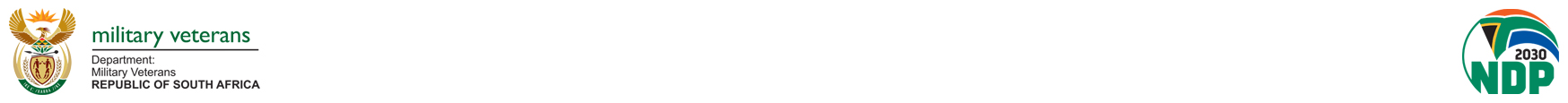 THANK YOU